Adult Sunday School       Fellowship Church       February 14, 2021 	 

Title:   Victory in  Temptation       Text:  1 Corinthians 10 :1-13            Key Verse 1:13
9:55 Countdown
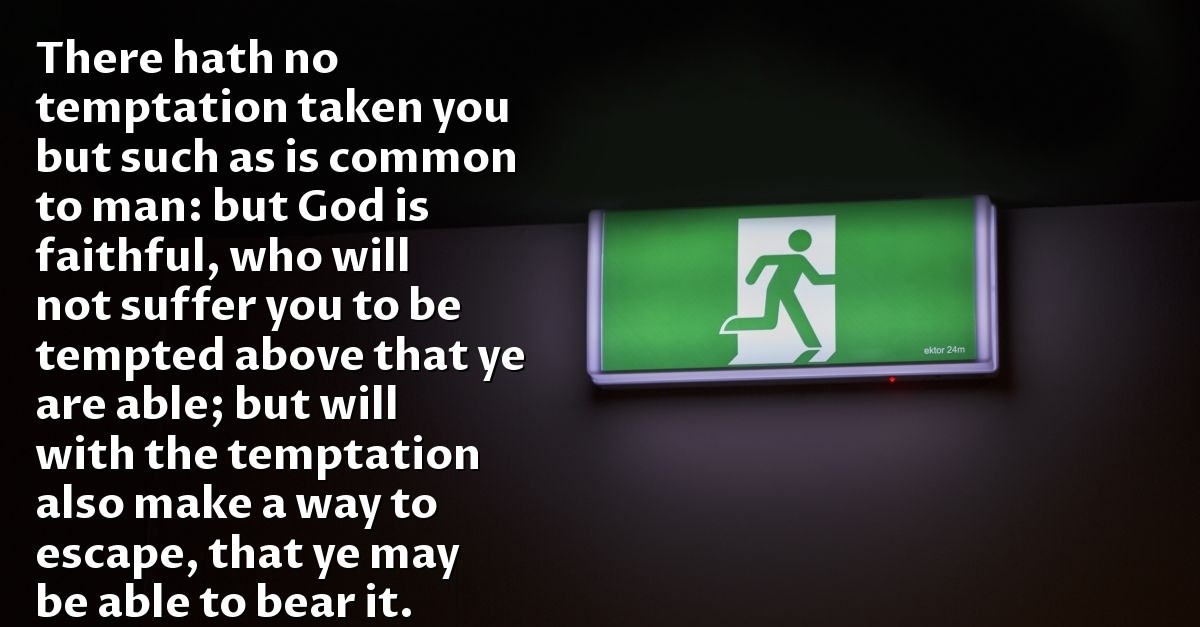 Tier 2 doctrine

Why?   So the Believer’s works honor God  & escape the fire at the  Judgment Seat of our Lord Jesus Christ. 

1 Cor 3:10-15
2 Cor 5:10-12
Happy Valentines dayNot a day – but a year
What is written?   Deuteronomy 24:5  When a man hath taken a new wife, he shall not go out to war, neither shall he be charged with any business:  [but] he shall be free at home one year, and shall cheer up his wife which he hath taken. 

1 Corinthians 10:13 (KJV)

ME:     There hath no temptation taken you

YOU:   but such as is common to man:

ME:      but God is faithful,

YOU:    who will not suffer you

ME:      to be tempted above that ye are able;

YOU:    but will with the temptation 

ME:      also make a way to escape,

YOU:    that ye may be able to bear it
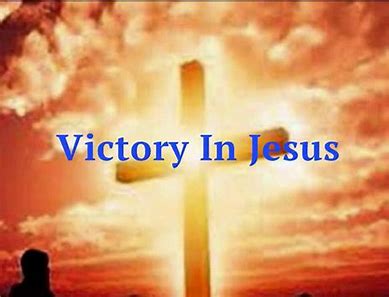 1 Corinthians 10
Feburary     
    10:13			The Promise of Victory in Temptation 

1.  What is temptation? A test from within ourself and within others.

2.  Who is the tempter?  The devil, this world, and self (our old man).

3.  Can I have victory in temptation?  YES

4.  Can we have victory in temptation?  YES

How?  Put our faith in the promise of 1 Corinthians 10:13

Next Sunday read-ahead

21     10:14-22 	Temptation of Mixing Truth and Error (God and demons)